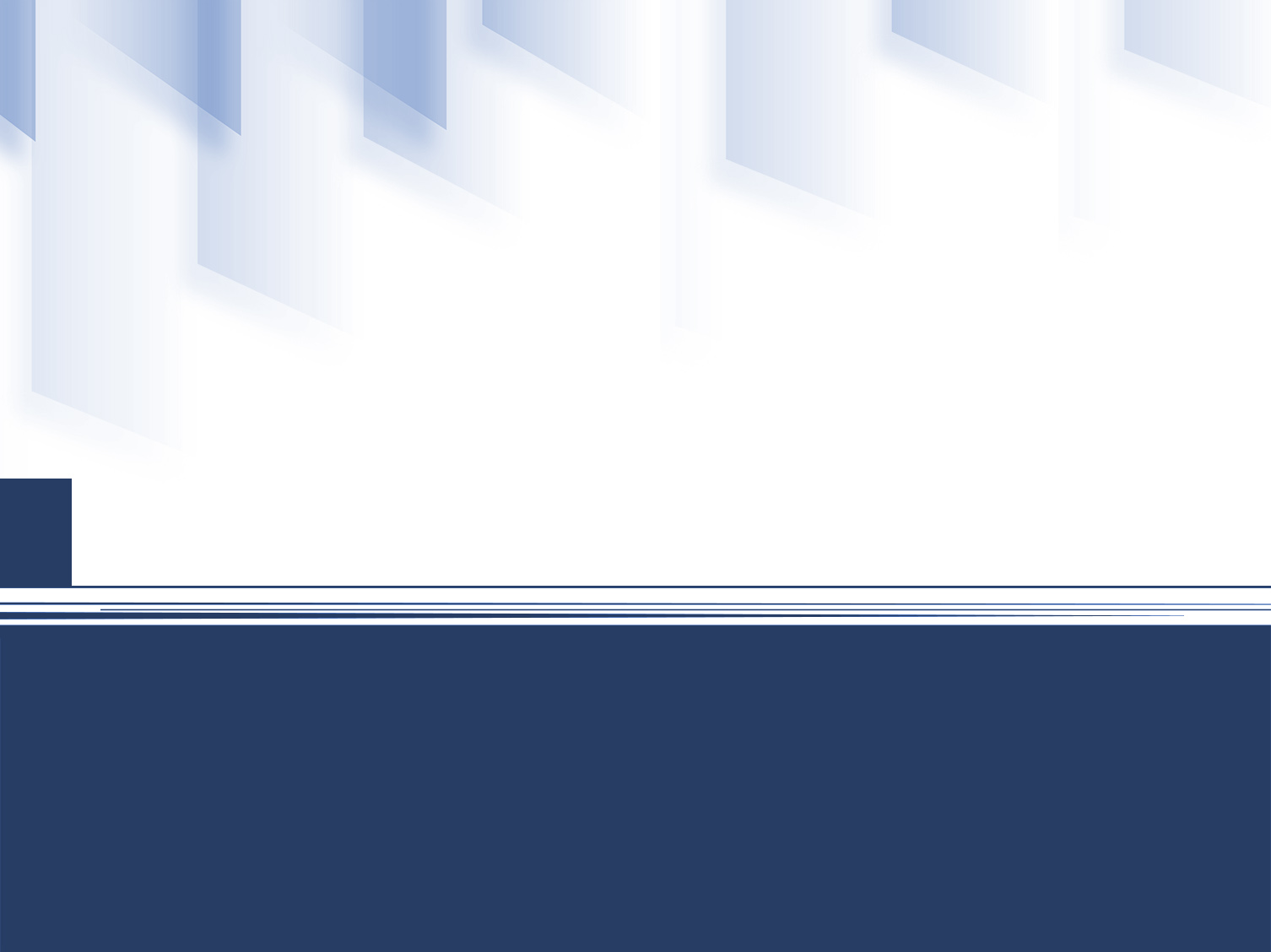 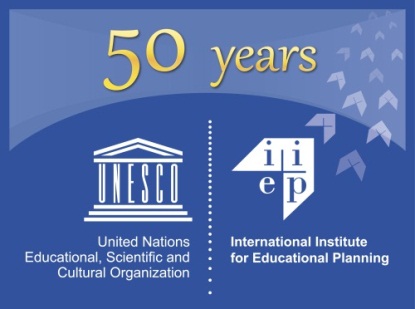 IIEP’s conflict-sensitive approach to education sector planning
Suzanne Grant Lewis, Deputy Director 
UNESCO International Institute for Educational Planning (IIEP)

Education and Conflict:
Past, Present and Future Role of Norway’s EngagementOslo, 31 October 2013
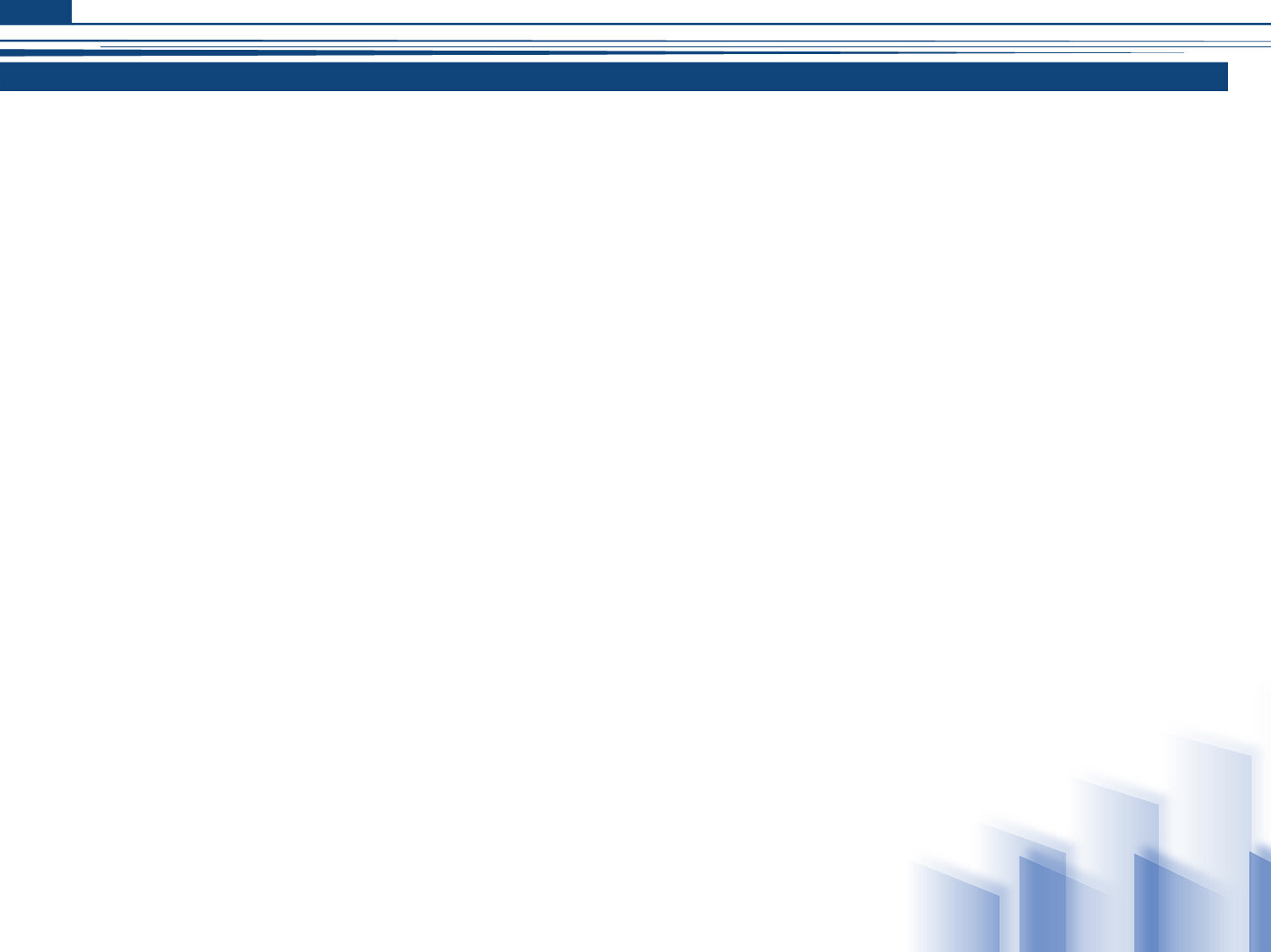 IIEP, a UNESCO institute
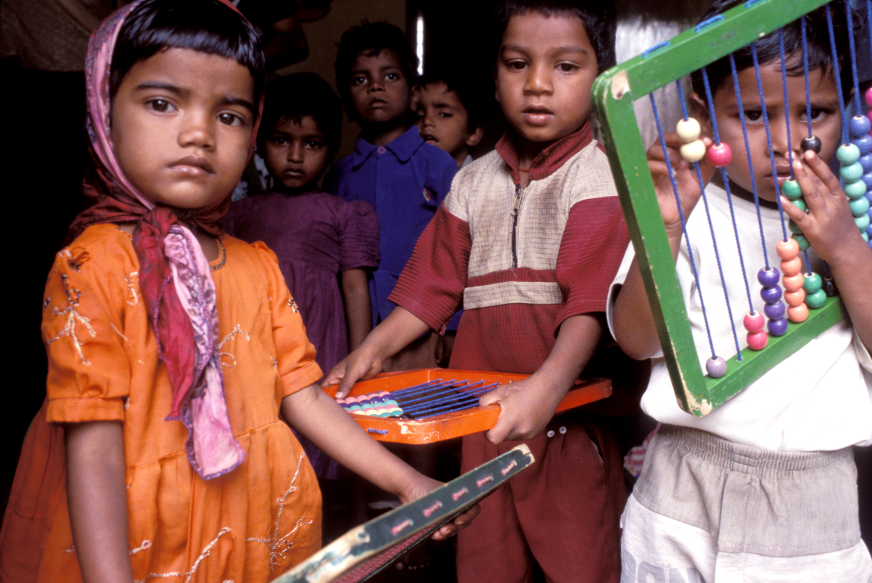 IIEP strengthensthe capacities of Member States to plan and manage their education systems in order to help them achieve national and education goals
A capacity development Institute
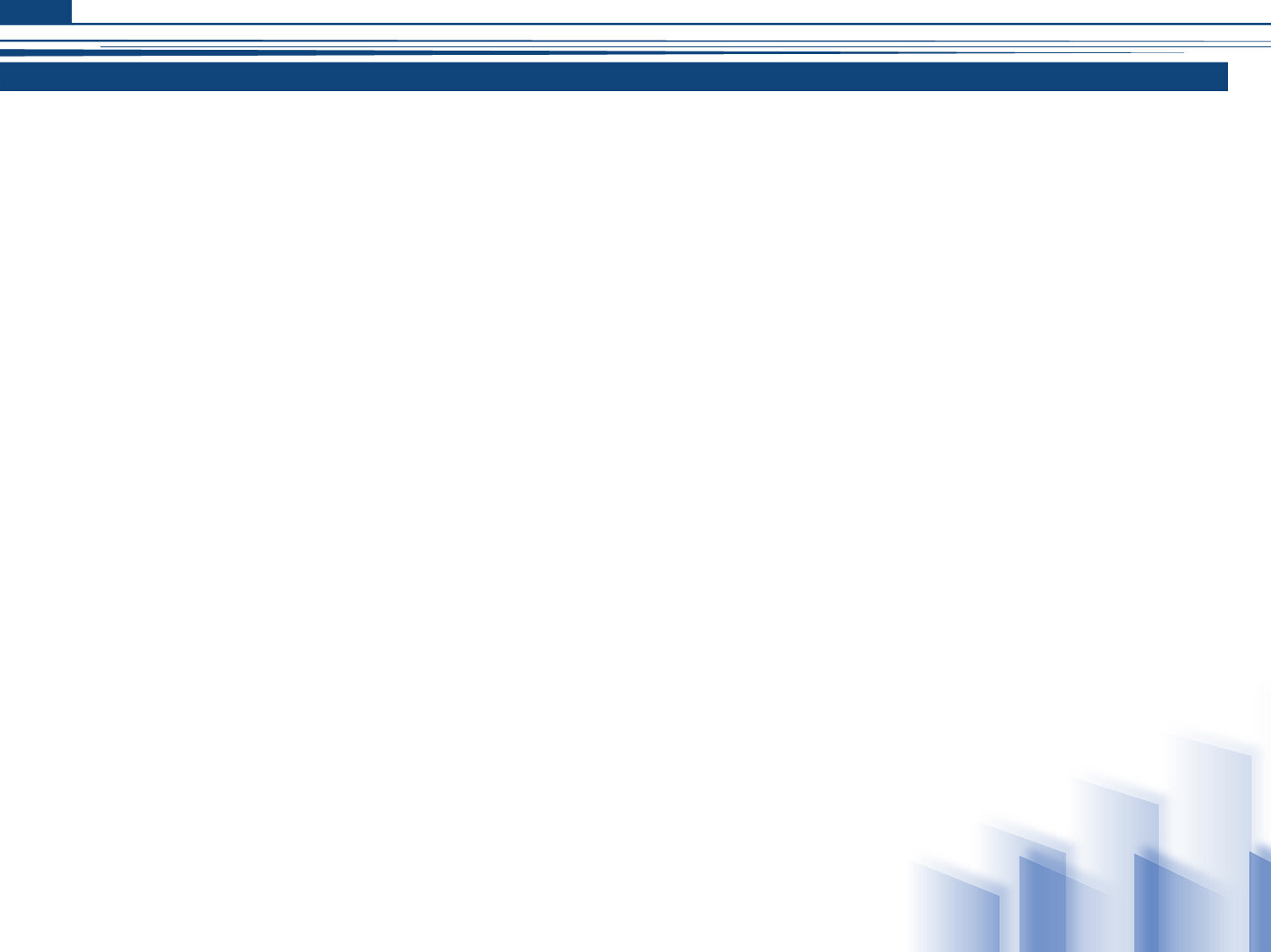 What IIEP does
IIEP supports policy makers with evidence
IIEP trains educational planners and technicians, who support policy makers
IIEP accompanies countries in formulating and implementing policies and sector plans
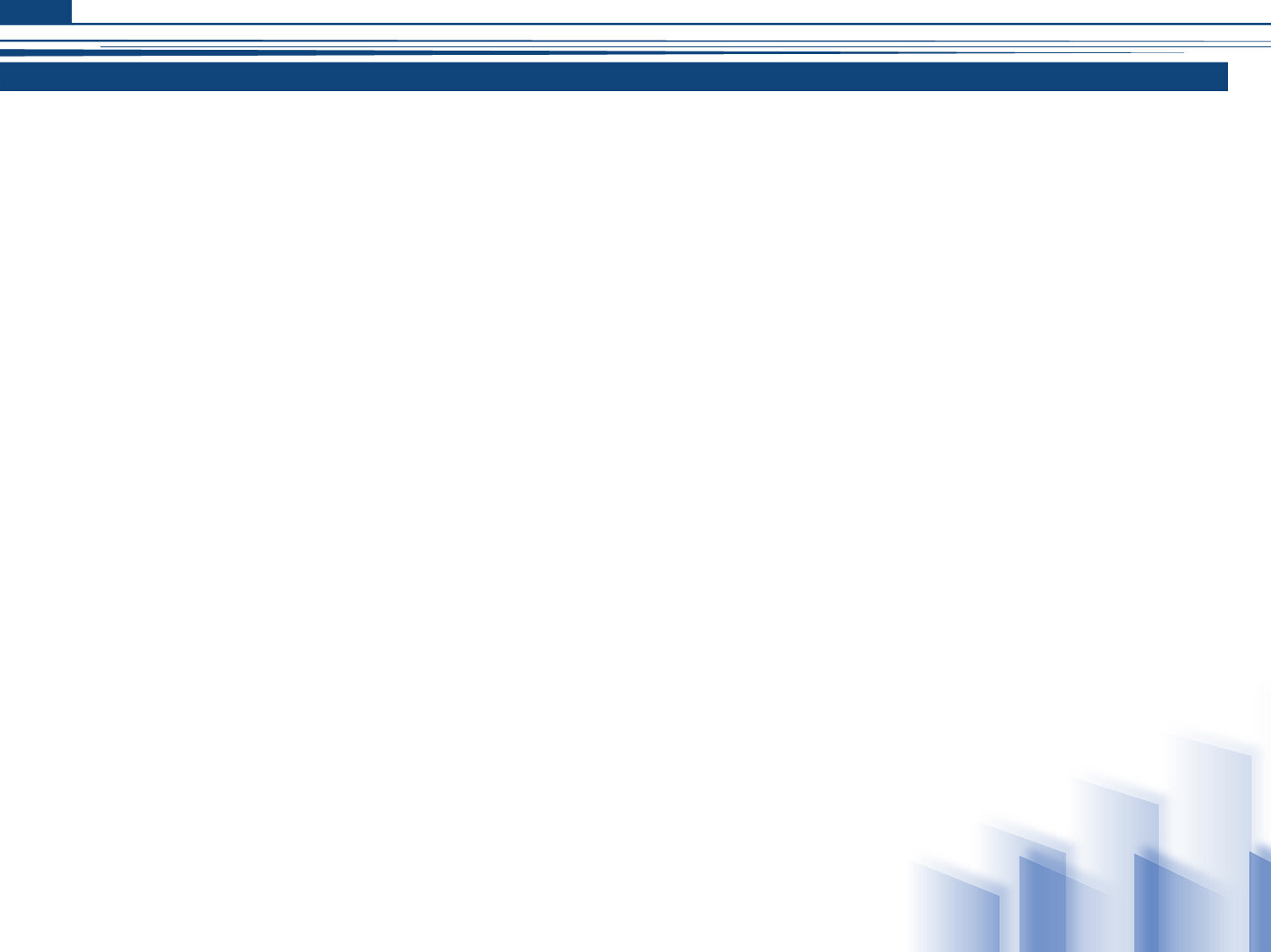 Why conflict-sensitive education planning?
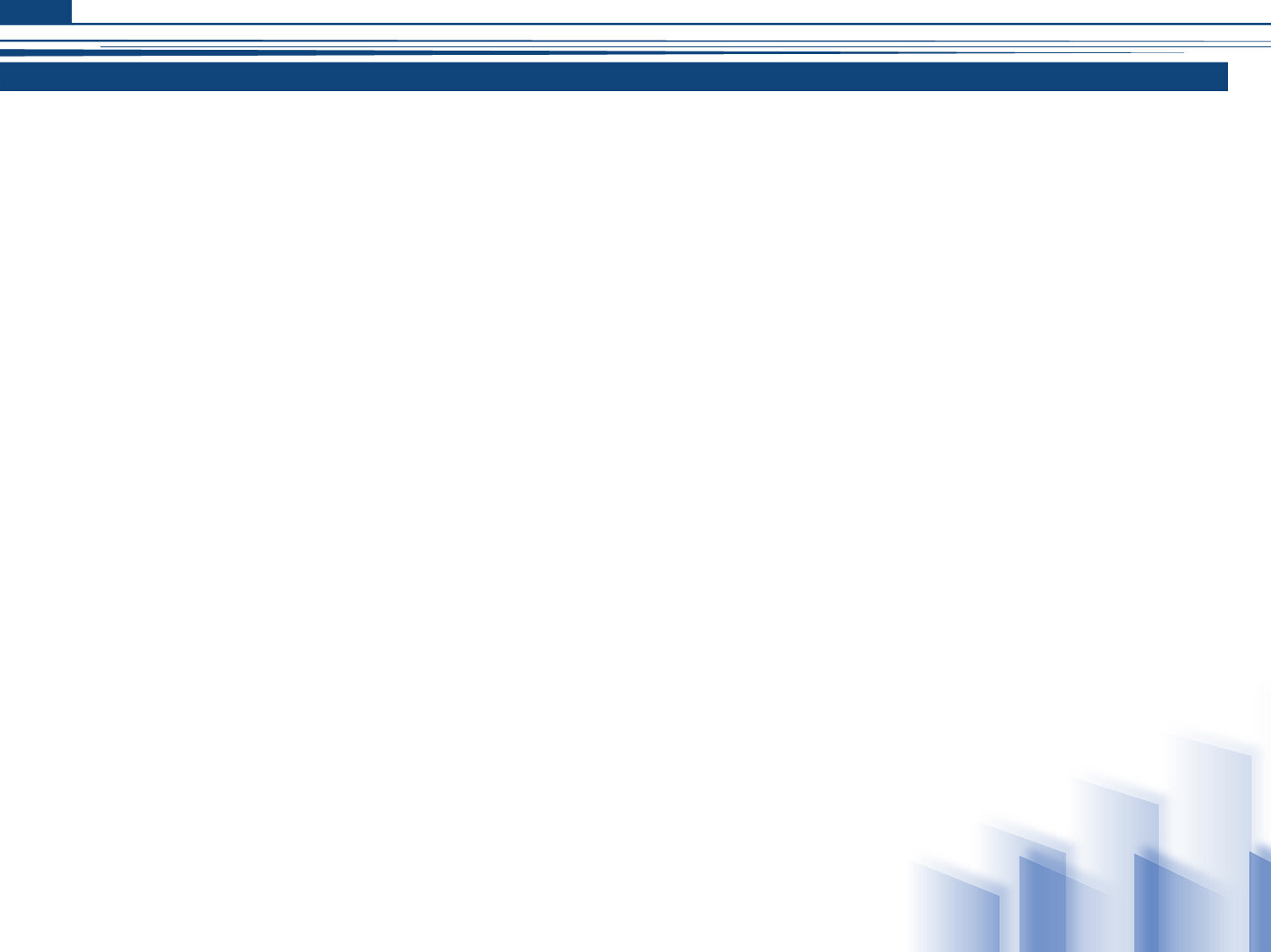 A conflict-sensitive planning process
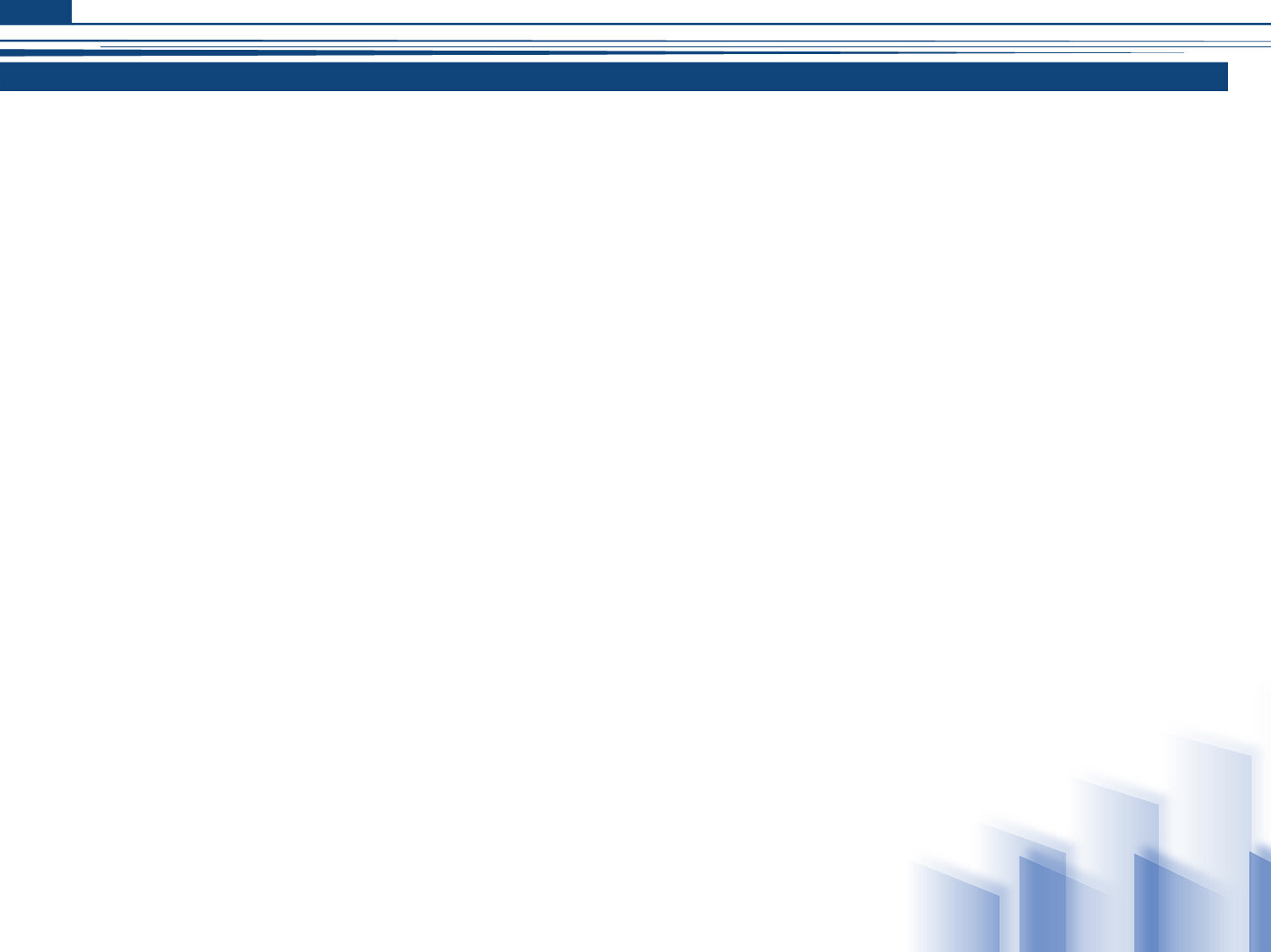 Educ Sector Diagnosis - Analytical framework
Conflict and natural hazards
Population movements, including IDPs and/or refugees
Equitable resource distribution
Funding for C/DRR programmes 
Contingency funding
National Disaster Management Policy 
Curriculum policy
Impacts of hazards on: 
  Access & Equity
  Quality  
  Internal efficiency
  External efficiency
Impact on management capacity 
Rapid response mechanisms
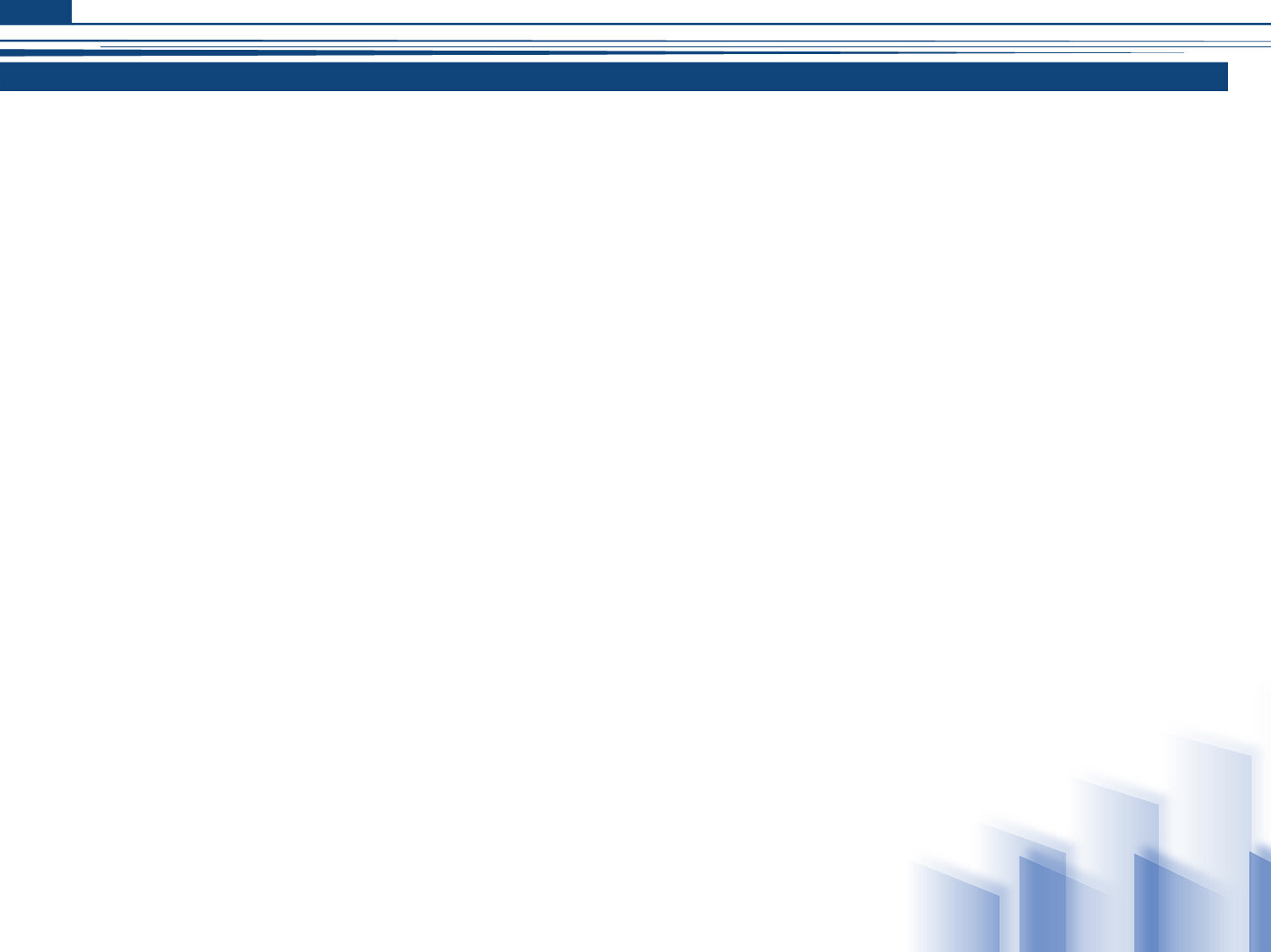 Example – preparing a hazard map
Conflict
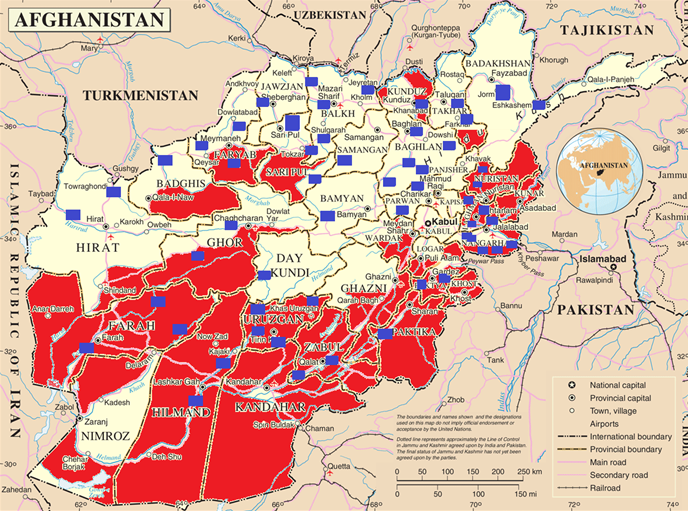 Flooding
Prepared by Afghan ministry officials in IIEP Distance Course 2012
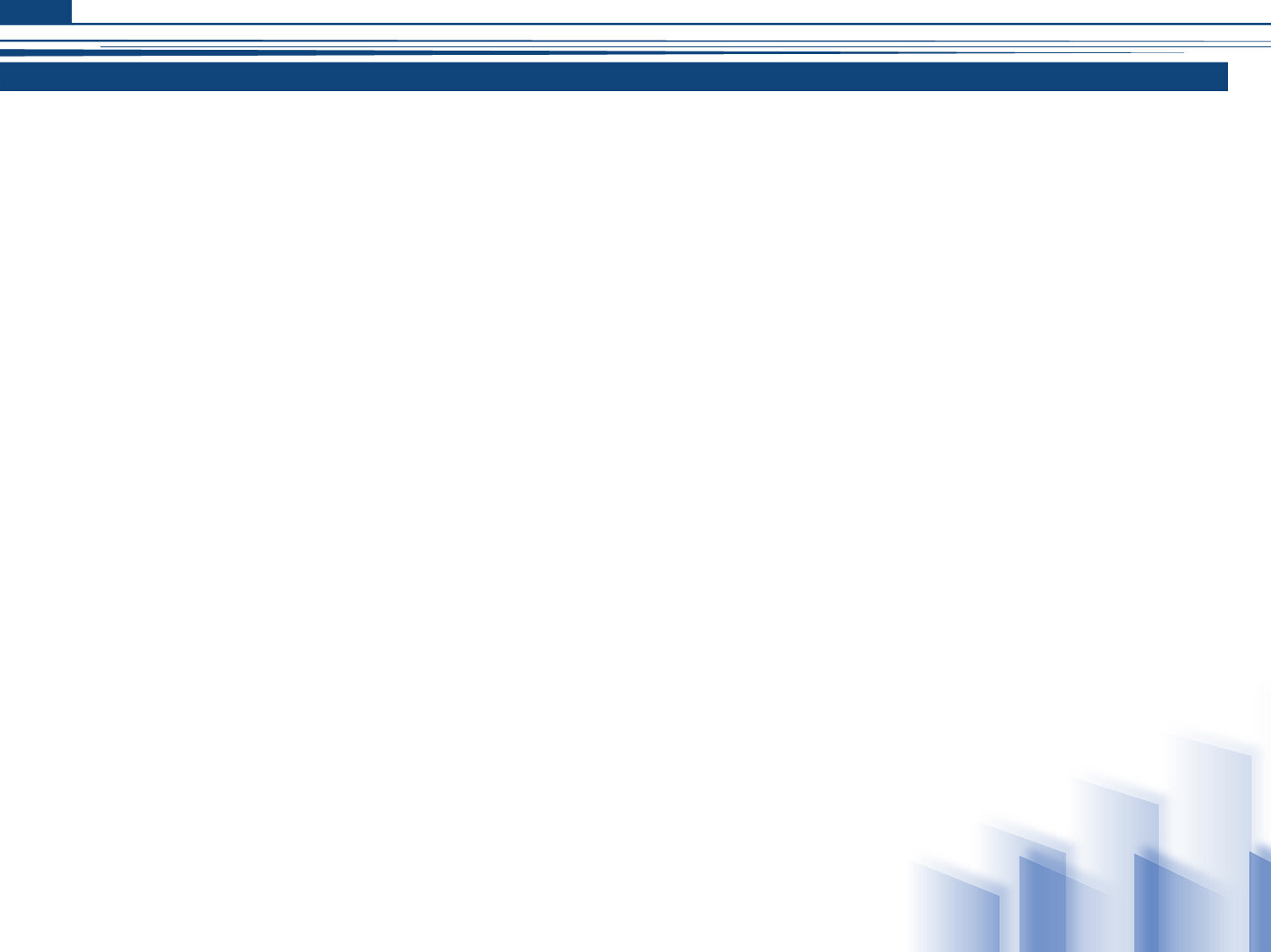 Key aspects to pay attention to
School management policies for conflict
Infrastructure and equipment
Teacher training
Curricula 
Planning for educational continuity 
Community involvement 
Contingency plans, school disaster and emergency management plans 
Monitoring and Evaluation
Financing
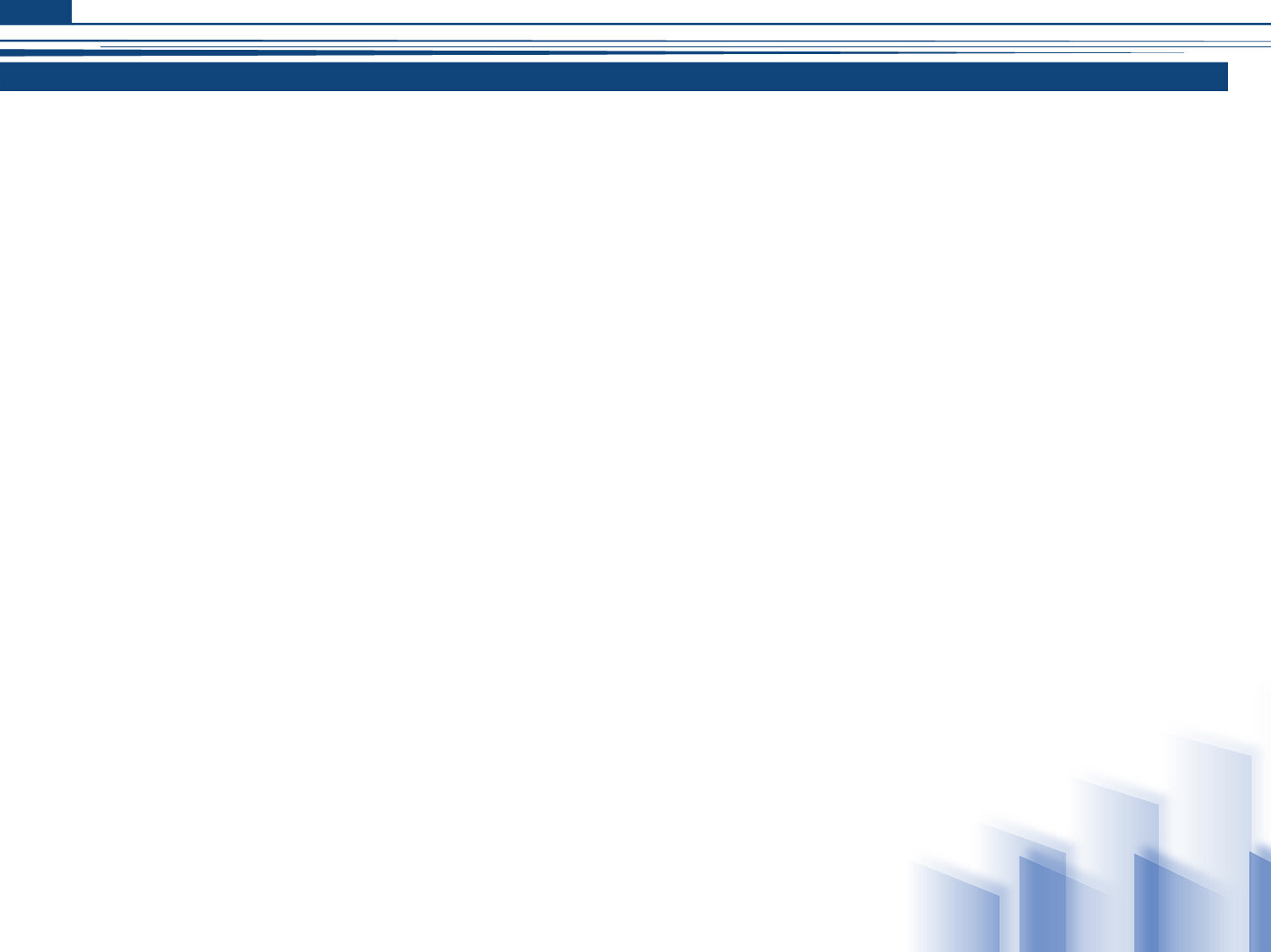 Contributions of conflict-sensitive planning to peacebuilding
By analyzing education system performance, possible grievances connected to education are identified
By reviewing the curriculum and pedagogy,  stereotyping and intolerance can be reduced
By identifying conflict-related hazards and strategies to mitigate them, children can be protected from the impact of conflict
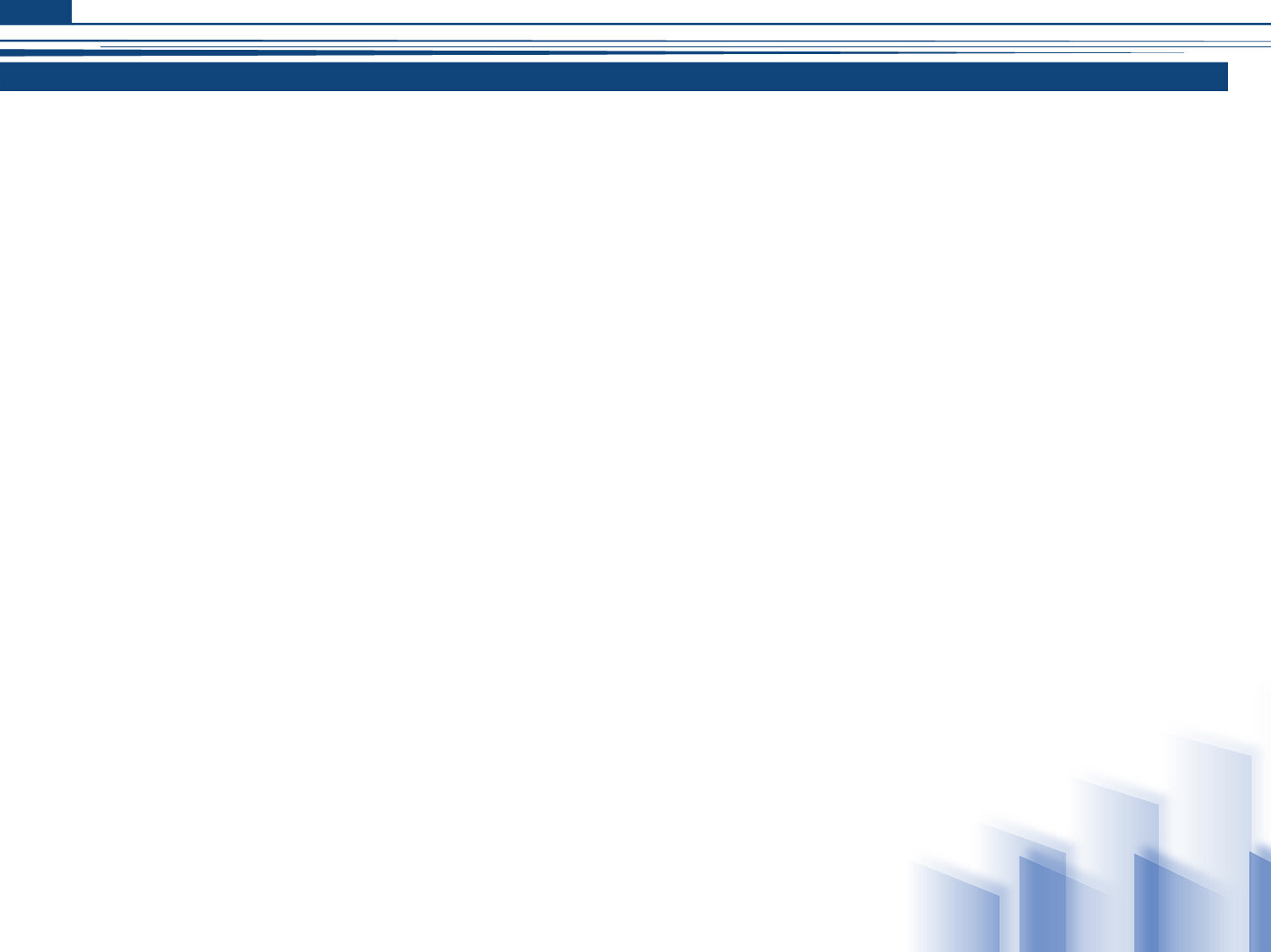 Tools & guidance must be made operational
Plethora of tools & guidance...
IIEP’s Guidance Notes for Education Planners 
EAA’s Conflict-Sensitive Education Policy
INEE’s Conflict Sensitive Education Pack
UNICEF’s conflict analyses, as part of PBEA programme
USAID/GPE methodology for analysis of sector plans, etc  
…but few are operational: 
tools focus on the analysis and/or school levels (or emergencies only), 
and not specifically on developing programmes, indicators,                    costing and financing at a sector-wide systems level.
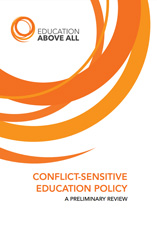 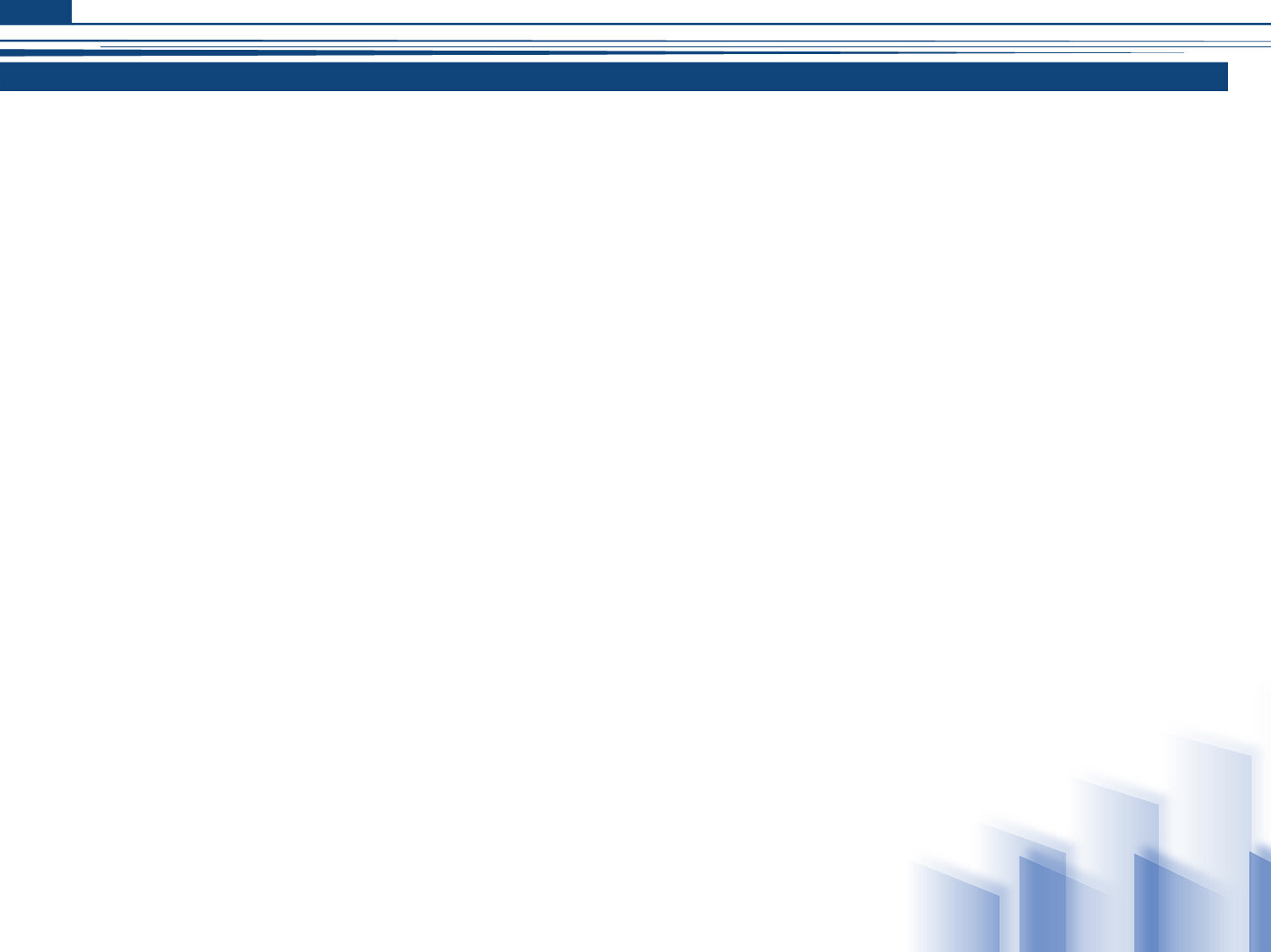 IIEP’s upcoming conflict-sensitive work
Product: Resource packages for education ministries and technical assistance

Greater emphasis on the planning process areas not traditionally covered by other agencies, e.g. data collection; projection modeling  to reduce crisis impacts
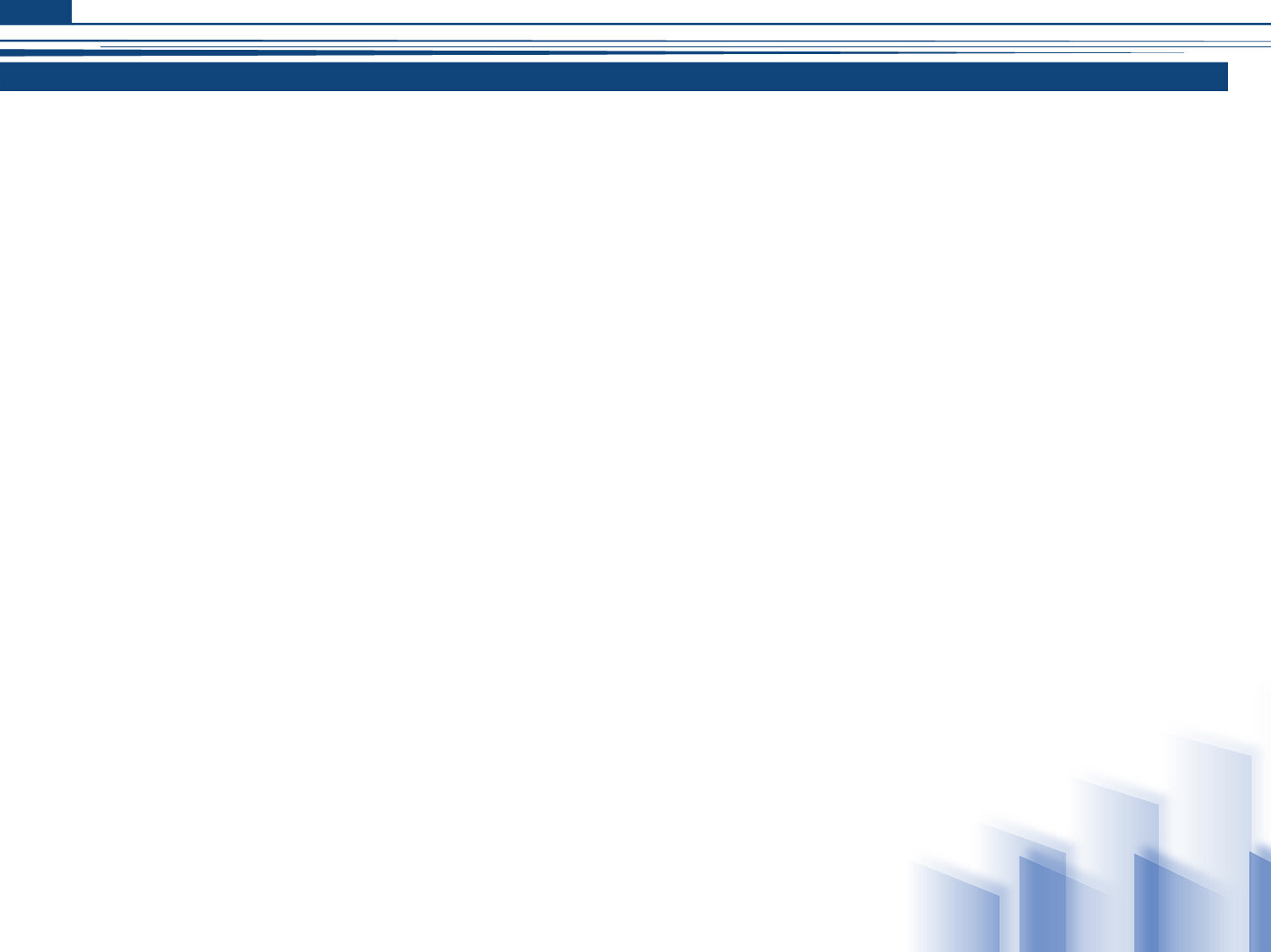 Consolidate and build on existing materials
in a partnership with like-minded agencies (e.g. INEE WGEF, Ed Cluster members). Includes:
Revise guidance notes on planning for conflict and disaster risk reduction
Revise distance course: roll-out in April – July 2014 in French
Integrate conflict-sensitive approaches into IIEP’s Advanced Training Programme and its technical assistance and training activities
Produce policy briefs and short ‘how to’ checklists for senior decision-makers
Develop guidance notes on crisis-sensitive curriculum review, reform and development processes with UNESCO-IBE and PEIC (Qatar)